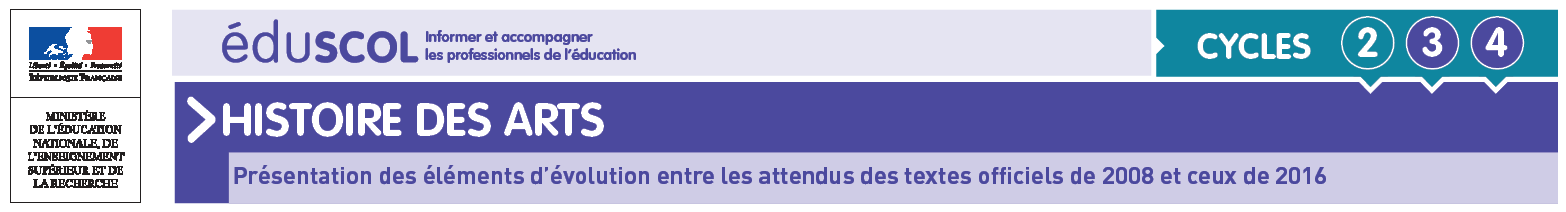 Histoire des arts, présentation des éléments d’évolution entre les attendus des textes officiels de 2008 et ceux de 2016
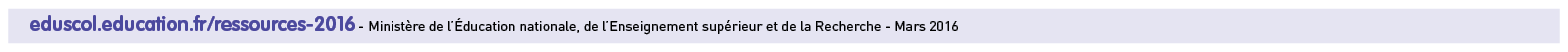 1
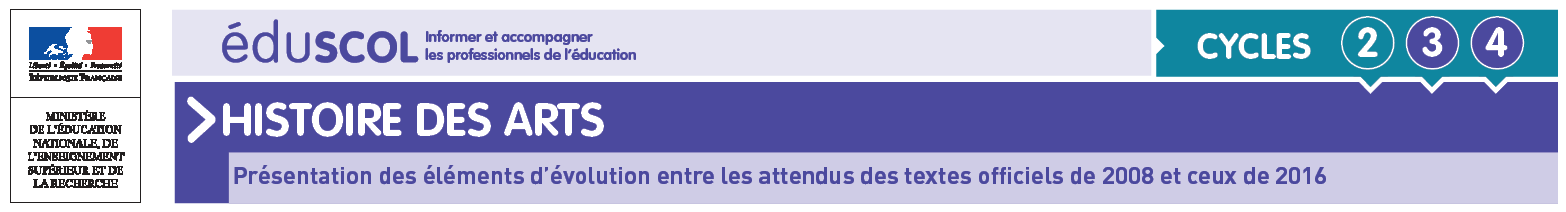 Ce diaporama a vocation à souligner les points d’évolution entre le programme en vigueur en 2016 et celui de 2008.
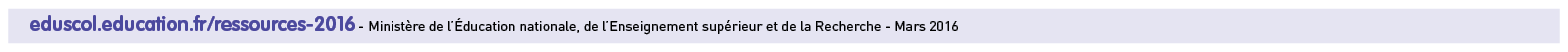 2
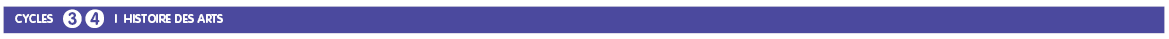 Les textes officiels consultés
Le texte Organisation de l’enseignement de l’histoire des arts (BOEN n°32 du 28 août 2008)

À compter de 2016, l’enseignement de l’histoire des arts est régi par le programme d’enseignement paru au BOEN spécial n°11 du 26 novembre 2015
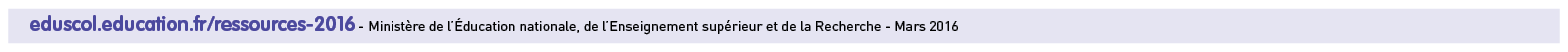 3
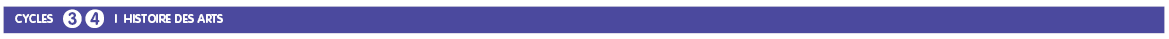 À quels niveaux scolaires, cet enseignement est-il délivré ?
À partir de 2008, aux trois niveaux du cursus scolaire, à l’école primaire, au collège et au lycée (voies générale, technologique et professionnelle)

À  partir de 2016, au cycle 3, dans un souci de continuité des apprentissages entre le 1er et le 2nd degrés, et au cycle 4, dans les enseignements disciplinaires et également dans le cadre des enseignements pratiques interdisciplinaires (EPI)
 Le texte relatif à la généralisation de cet enseignement en lycée n’a pas été abrogé
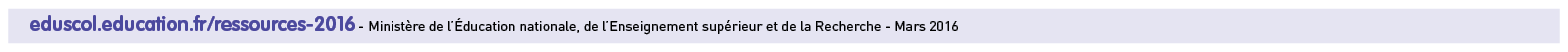 4
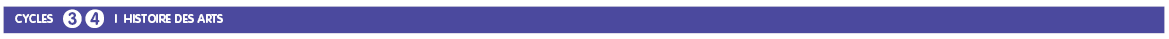 À partir de 2008, cet enseignement est confié aux enseignants suivants
Chaque année, l’enseignement de l’histoire des arts est organisé :
À l’école primaire, par les professeurs des écoles
Il se fonde sur trois piliers : les périodes historiques, les six grands domaines artistiques et la liste de référence.
Au collège et au lycée sur proposition du conseil pédagogique
Il est d‘abord mis en œuvre dans le cadre des disciplines des « humanités » (enseignements artistiques, français, histoire-géographie-éducation civique, langues et cultures de l’Antiquité, langues vivantes, philosophie). Il peut également s’inscrire dans le cadre des enseignements scientifiques et techniques.
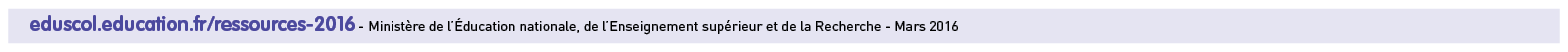 5
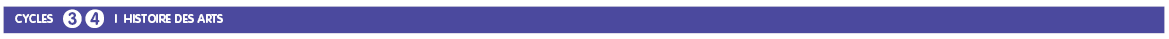 Dans le texte en vigueur en 2016 au cycle 3
Durant les deux premières années, le professeur des écoles exerce sa polyvalence pour trouver les cadres et les moments les plus propres à la construction de cet enseignement et de ses objectifs 

En classe de sixième, cet enseignement se fait principalement dans  les enseignements des arts plastiques et de l’éducation musicale, du français, de l’histoire et de la géographie, des langues vivantes. L’éducation physique et sportive et les disciplines scientifiques et technologiques peuvent s’associer à des projets interdisciplinaires d’histoire des arts. La contribution du professeur  documentaliste à ces projets est précieuse
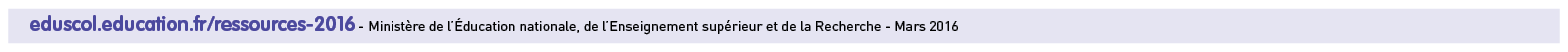 6
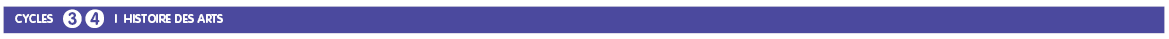 Au  cycle 4, cet enseignement est assuré dans le cadre
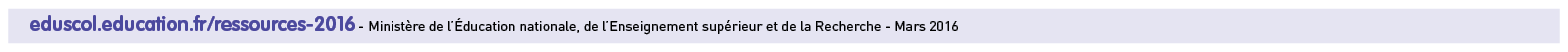 7
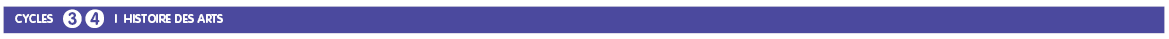 Les objectifs d’apprentissage de 2008 à l’école primaire
Susciter la curiosité de l’élève, développer son désir d’apprendre, stimuler sa créativité, notamment en lien avec une pratique sensible
Développer chez lui l’aptitude à voir et regarder, à entendre et écouter, observer, décrire et comprendre
Enrichir sa mémoire de quelques exemples diversifiés et précis d’œuvres constituant autant de repères historiques
Mettre en évidence l’importance des arts de la France et de l’Europe
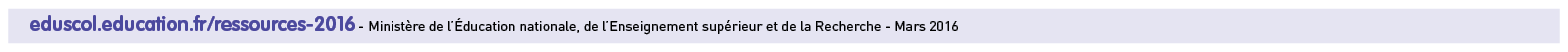 8
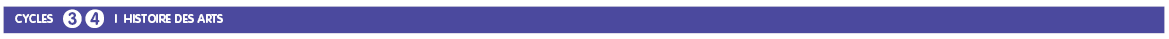 Les objectifs d’apprentissage de 2008 au collège
Permettre aux élèves d’être en contact avec les œuvres
Leur permettre de découvrir les institutions culturelles et artistiques
Les amener à construire une culture artistique personnelle fondée sur des œuvres de référence
Leur permettre d ’accéder progressivement au rang « d ’amateurs éclairés »
Développer la curiosité et favoriser la créativité des élèves
Aiguiser leurs capacités d’analyse de l’œuvre d’art
Les aider à se construire une culture personnelle fondée sur la découverte et l’analyse d’œuvres significatives 
Leur faire prendre conscience des métiers liés aux différentes domaines artistiques et culturels
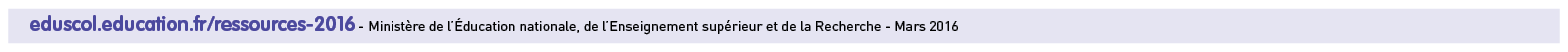 9
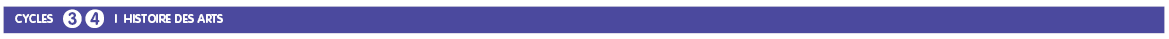 En 2016, au cycle 3, les objectifs généraux sont regroupés en trois grands groupes
Des objectifs d’ordre esthétique, relevant d’une éducation de la sensibilité et qui passent par la fréquentation des œuvres dans des lieux artistiques et patrimoniaux

Des objectifs d’ordre méthodologique, qui relèvent de la compréhension de l’œuvre d’art, de sa technique et de son langage formel et symbolique

Des objectifs de connaissance destinés à donner à l’élève les repères qui construiront son autonomie d’amateur éclairé
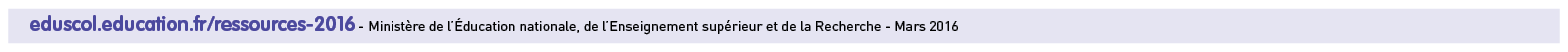 10
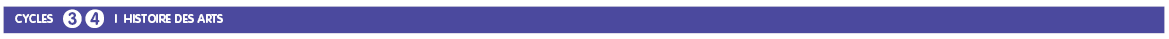 Les compétences travaillées au cycle 3 en 2016
Identifier : donner un avis argumenté sur ce que représente ou exprime une œuvre d’art
Analyser : dégager d’une œuvre d’art, par l’observation ou l’écoute, ses principales caractéristiques techniques et formelles
Situer : relier des caractéristiques d’une œuvre d’art à des usages ainsi qu’au contexte historique et culturel de sa création
Se repérer dans un musée, un lieu d’art, un site patrimonial
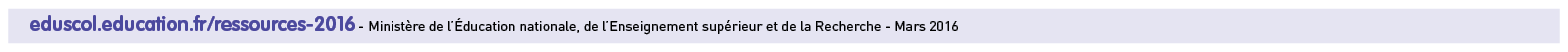 11
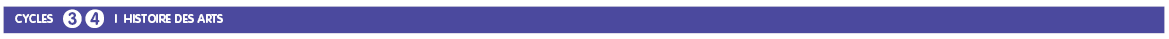 Au cycle 4, des objectifs regroupés en trois grands champs
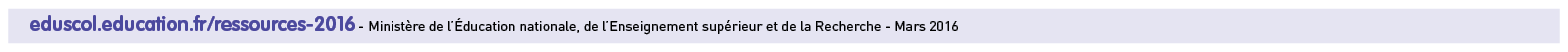 12
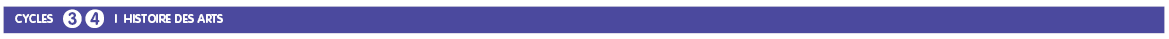 Les compétences travaillées au cycle 4 en 2016
Décrire une œuvre d’art en employant un lexique simple adapté
Associer une œuvre à une époque et une civilisation à partir des éléments observés
Proposer une analyse critique simple et une interprétation d’une œuvre
Construire un exposé de quelques minutes sur un petit ensemble d’œuvres ou une problématique artistique
Rendre compte de la visite d’un lieu de conservation ou de diffusion artistique ou de la rencontre avec un métier du patrimoine
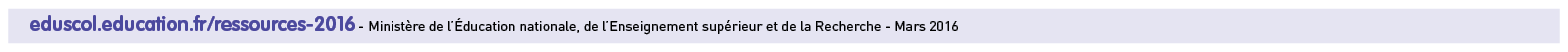 13
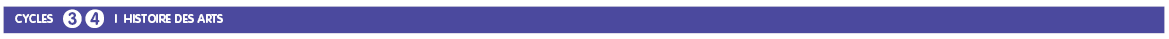 À partir de 2008, une classification en six domaines artistiques
- Les arts de l’espace : architecture, jardins, urbanisme - Les arts du langage : littérature, poésie - Les arts du quotidien : objets d’art, mobilier, bijoux - Les arts du son : musique, chanson - Les arts du spectacle vivant : théâtre, chorégraphie, cirque - Les arts visuels : arts plastiques, cinéma, photographie, design, arts numériques
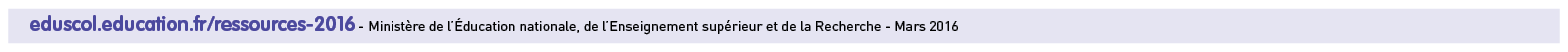 14
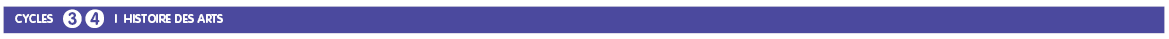 En 2016, l’histoire des arts intègre autant que possible l’ensemble des expressions artistiques du passé et du présent, savantes et populaires, occidentales et extra occidentales.
Son enseignement s’appuie sur le patrimoine, tant local que national et international
Il couvre :
Le champ classique des « Beaux-Arts » : architecture, peinture, sculpture, dessin, gravure 
La musique, le théâtre, l’opéra et la danse, le cirque et la marionnette 
La photographie et le cinéma 
Les arts décoratifs et appliqués, le vêtement, le design et les métiers d’art, l’affiche, la publicité, la caricature, etc. 
La poésie, l’éloquence, la littérature 
Les genres hybrides ou éphémères apparus et développés aux XXe et XXIe siècles : bande dessinée, performance, vidéo, installation, arts de la rue, etc.
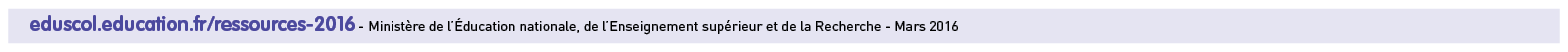 15
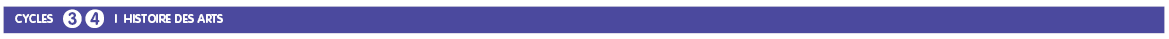 La mise en œuvre de cet enseignement
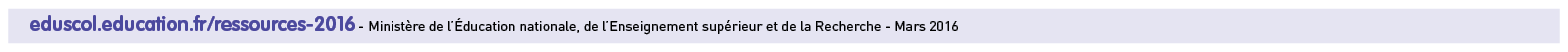 16
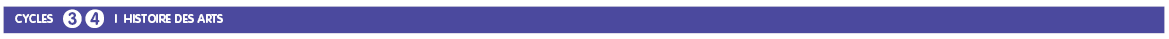 … dans le texte de 2008
Aucune indication relative aux méthodes pédagogiques à employer ni d’exemples d’activités proposées

Les quelques indications sont les suivantes indiquées pour l’école et le collège : 
aborder une ou plusieurs œuvres,
en utilisant les savoirs et les savoir-faire propres à leurs disciplines,
en s’appuyant sur périodes historiques, domaines artistiques, liste de référence ou de thématiques,
en les situant dans leur contexte (historique, culturel, scientifique, etc.).
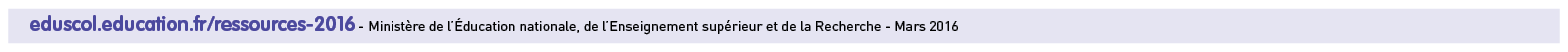 17
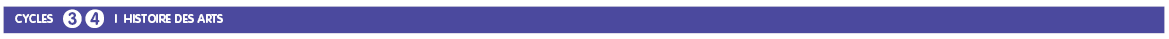 … dans les textes en application en 2016
Aux cycles 3 et 4 sont proposés de nombreux exemples 
de situations de cours et d’activités pour les élèves.
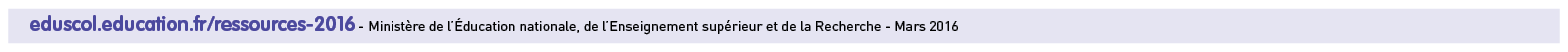 18
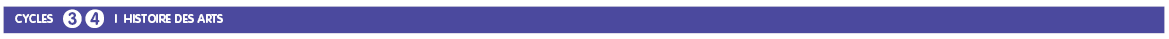 Exemples d’activités proposées au cycle 3 à partir d’un extrait des programmes
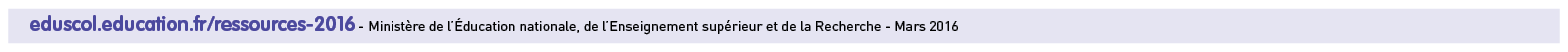 19
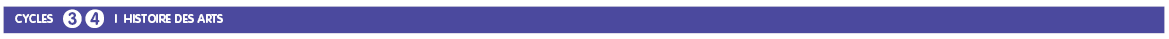 Exemples d’activités proposées au cycle 3 à partir d’un extrait des programmes
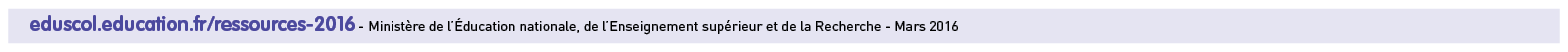 20